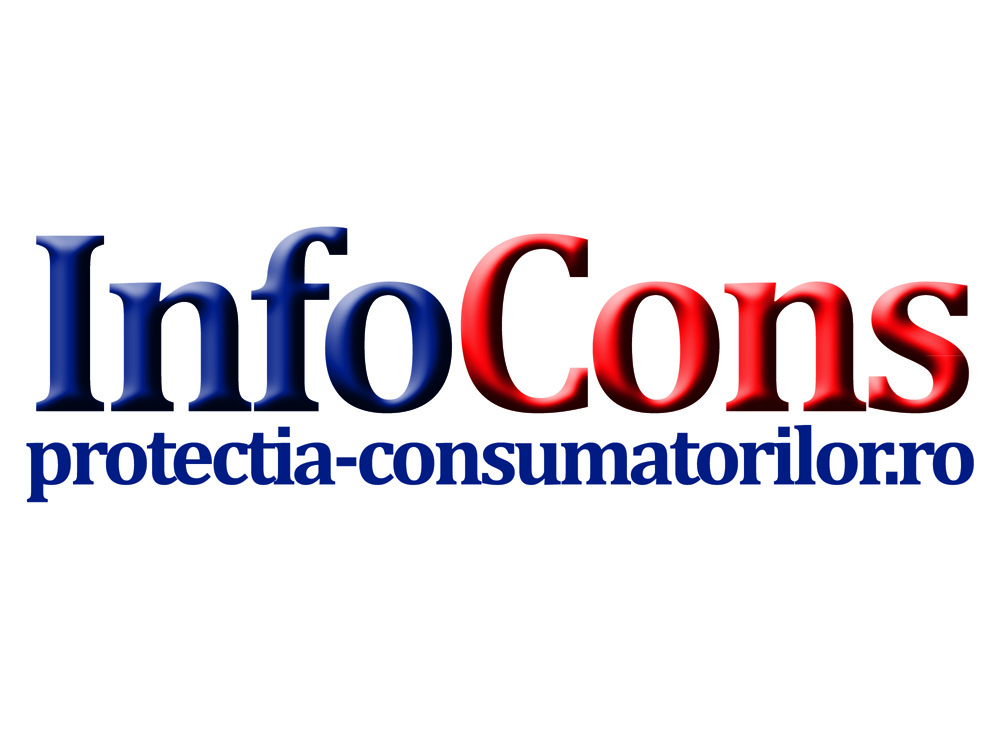 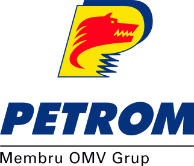 Studiul National cu privire la raportarea incidentelor precum si a aspectelor legate de consecintele acestoraCampania Nationala “Nu te lasa furat”Analiza datelor colectateStudiu realizat cu sprijinul Petrom
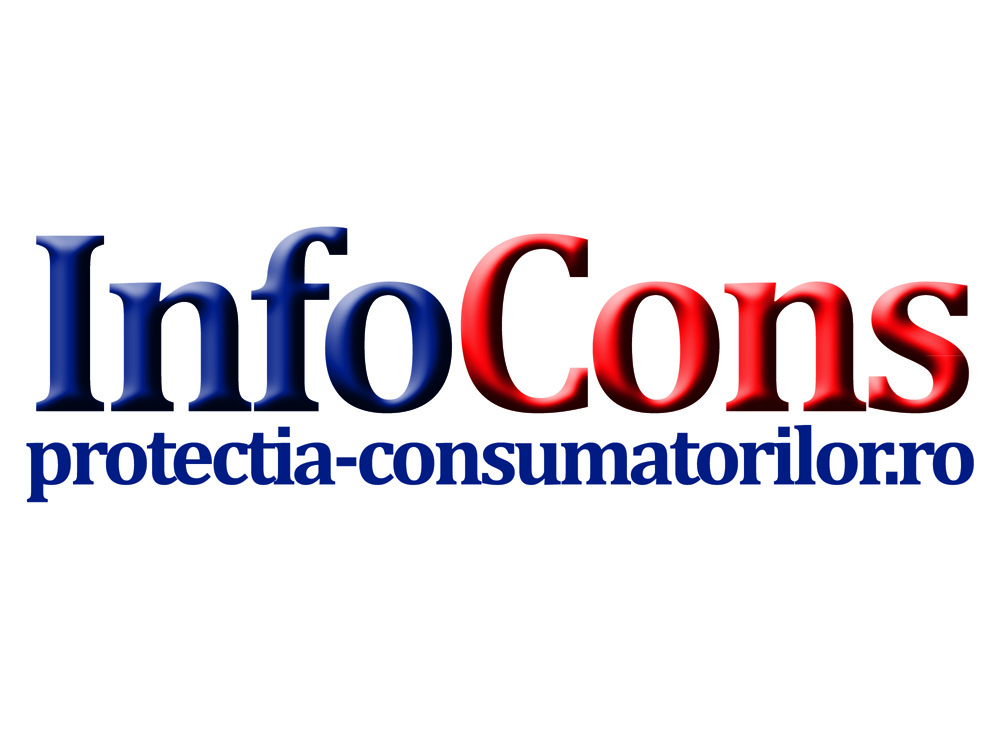 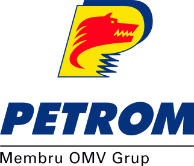 Studiul a fost realizat la initativa InfoCons privind incidentele raportate la nivel national in perioada 1 Ianuarie 2007 – 31 August 2012. Datele au fost centralizate conform raportarilor facute de urmatoarele institutii:Primarii resedinta de judet 				47 locatiiPrefecturi						42 locatiiConsilii judetene					42 locatiiSpitale judetene 					45 locatiiInspectorate Judetene pentru Situatii de Urgenta 	42 locatiiPrimarii ale localitatilor 				3141 locatii
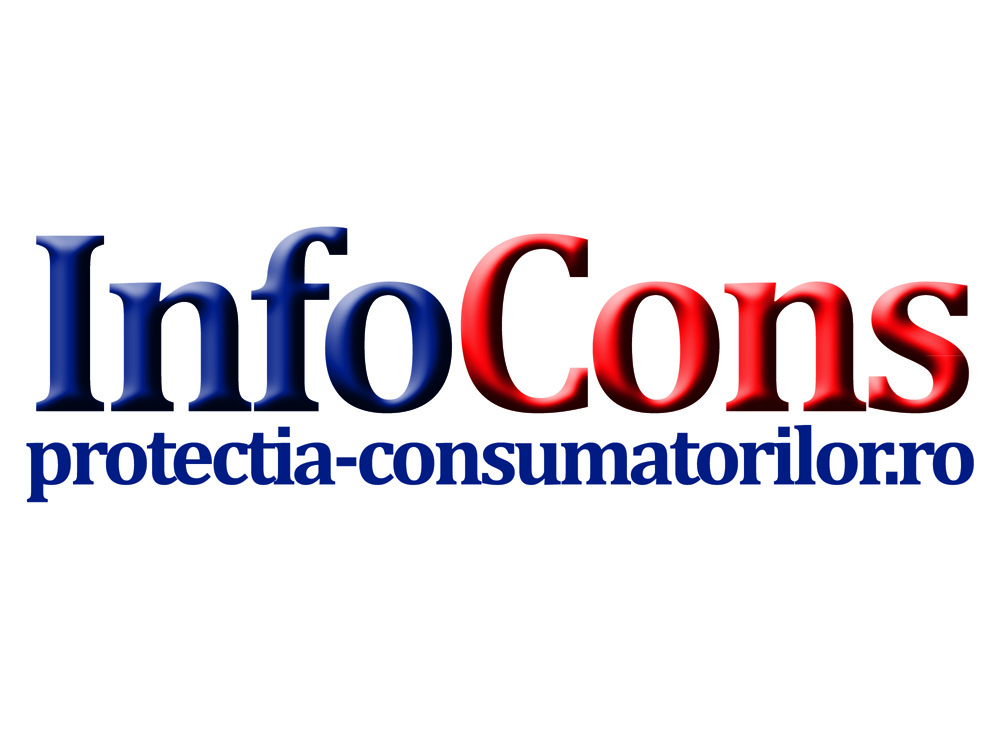 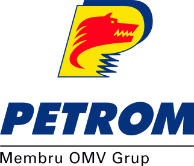 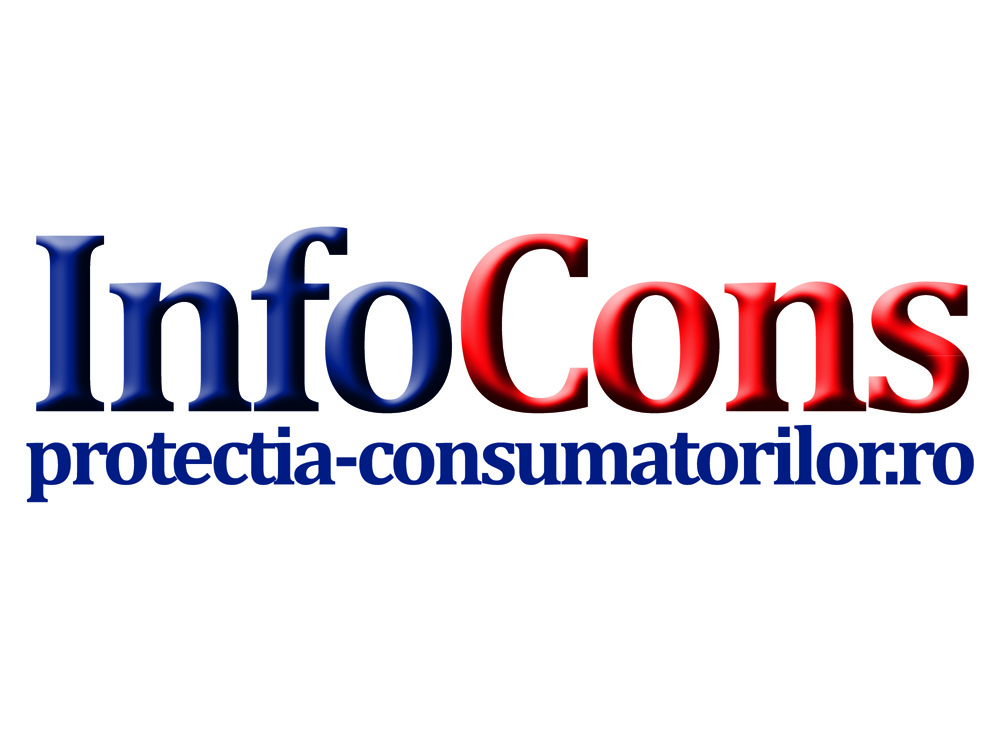 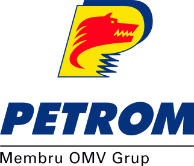 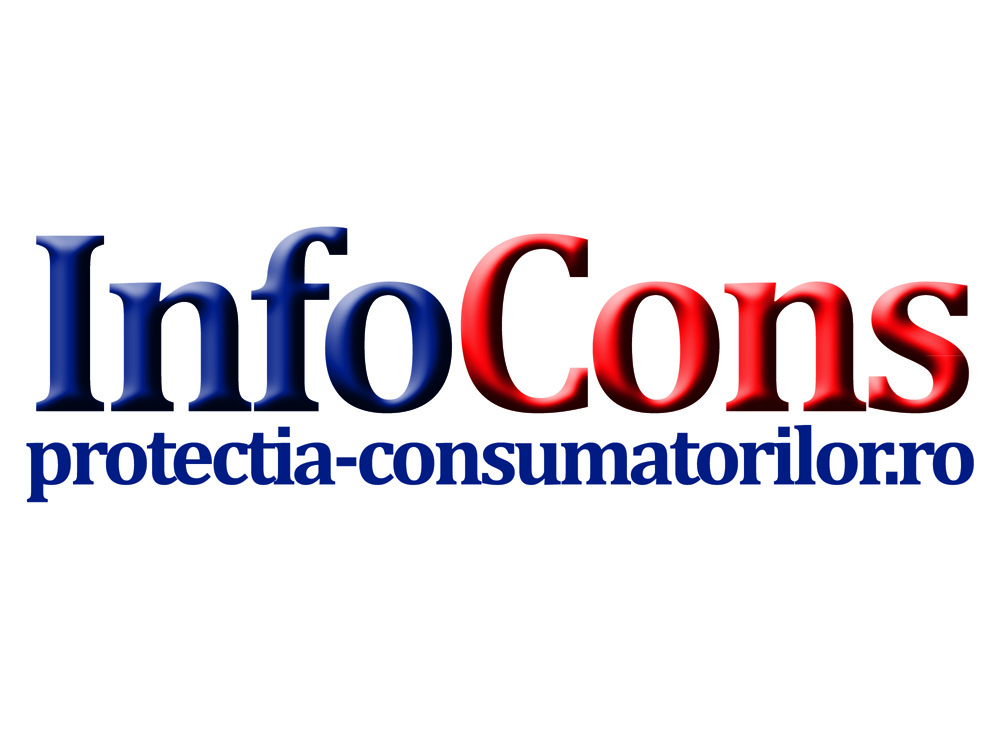 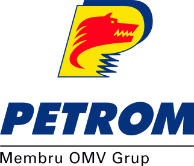 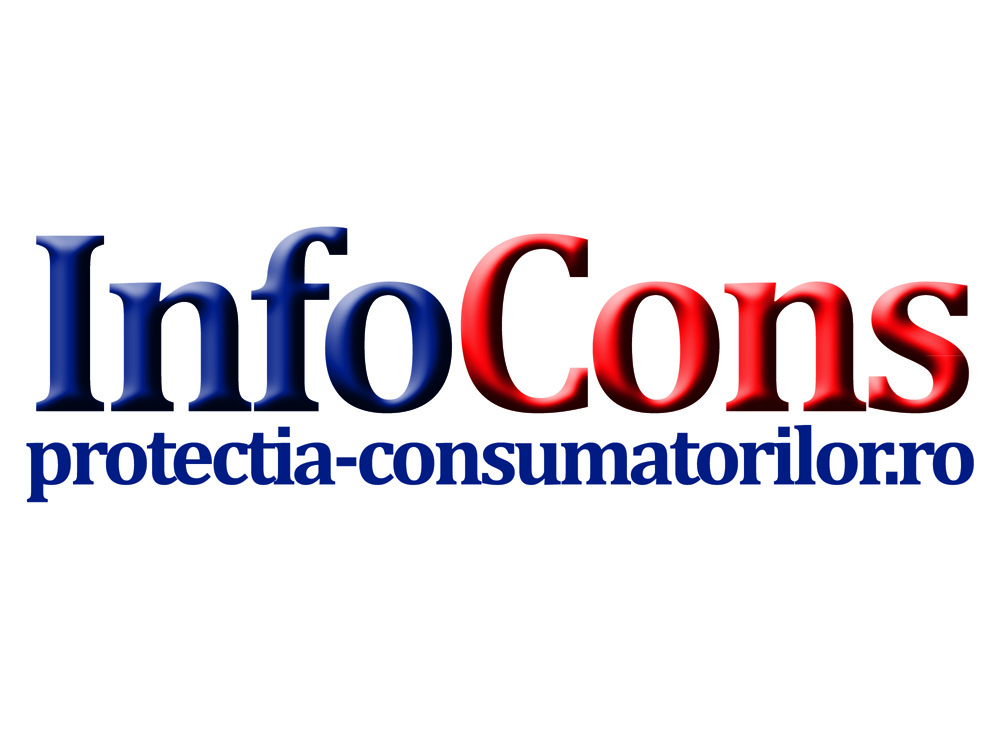 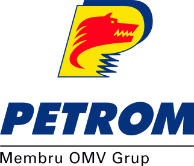 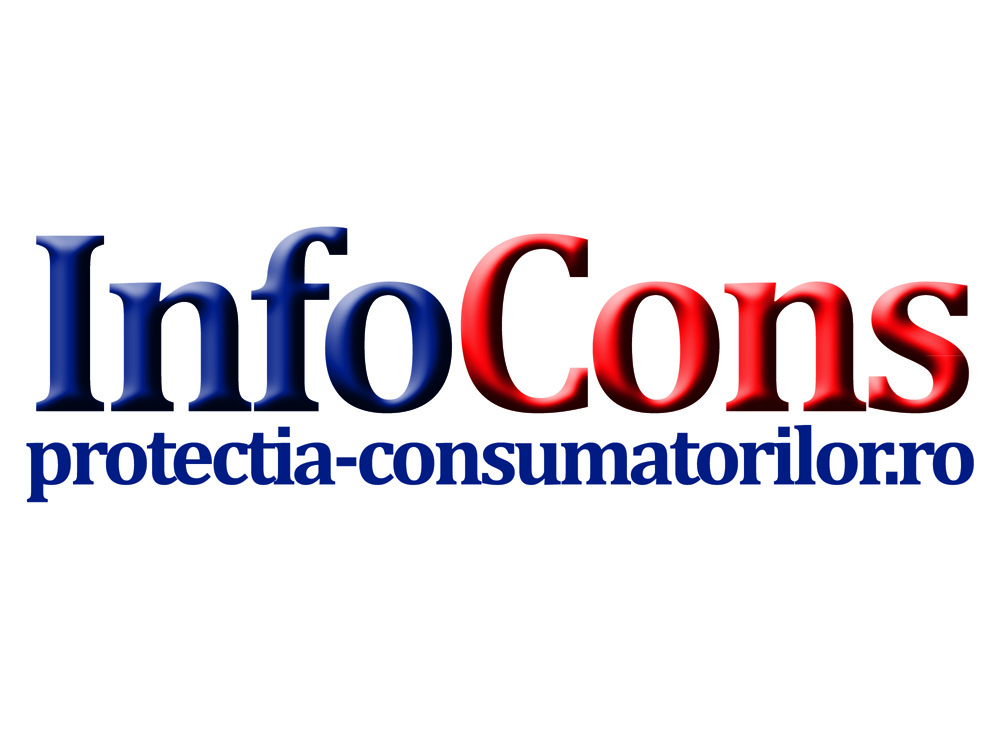 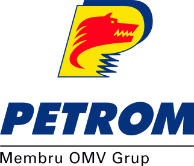 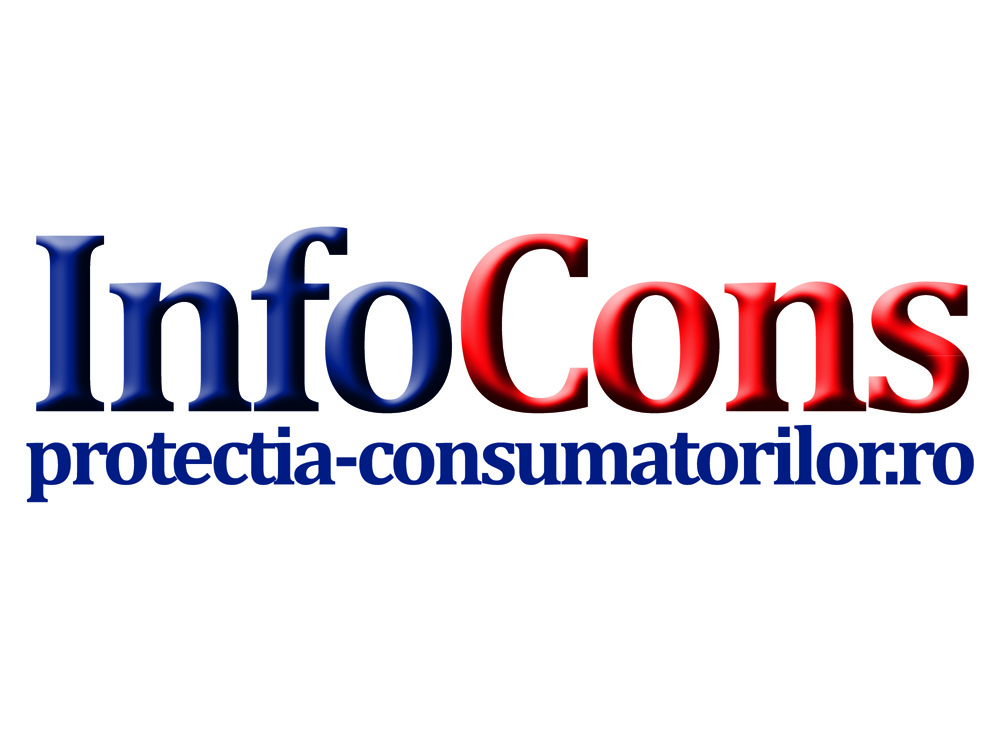 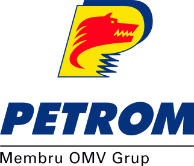